Technologie-Nutzung in Deutschland, Österreich und der Schweiz: „Prävalenz“ und „Inzidenz“

Priv. – Doz. Dr. Michael Resl – 
Konventhospital der Barmherzigen Brüder Linz
Österreich ein kurzer Überblick
9,1 Millionen Einwohner

Keine registerbasierten, epidemiologischen Daten hinsichtlich des Diabetes mellitus

Diabetes mellitus Typ 2 727.618 – 879.826 (8,17 – 9,88% der Bevölkerung) – LEICON Daten GÖG

Diabetes mellitus Typ 1 zumindest 30.000, wobei etwa 1600 Schulkinder betroffen sind
Österreich ein kurzer Überblick - Versorgungslandschaft
Ländervergleich: Anteil der Menschen mit Typ-1-Diabetes mit Diabetes-Technologien
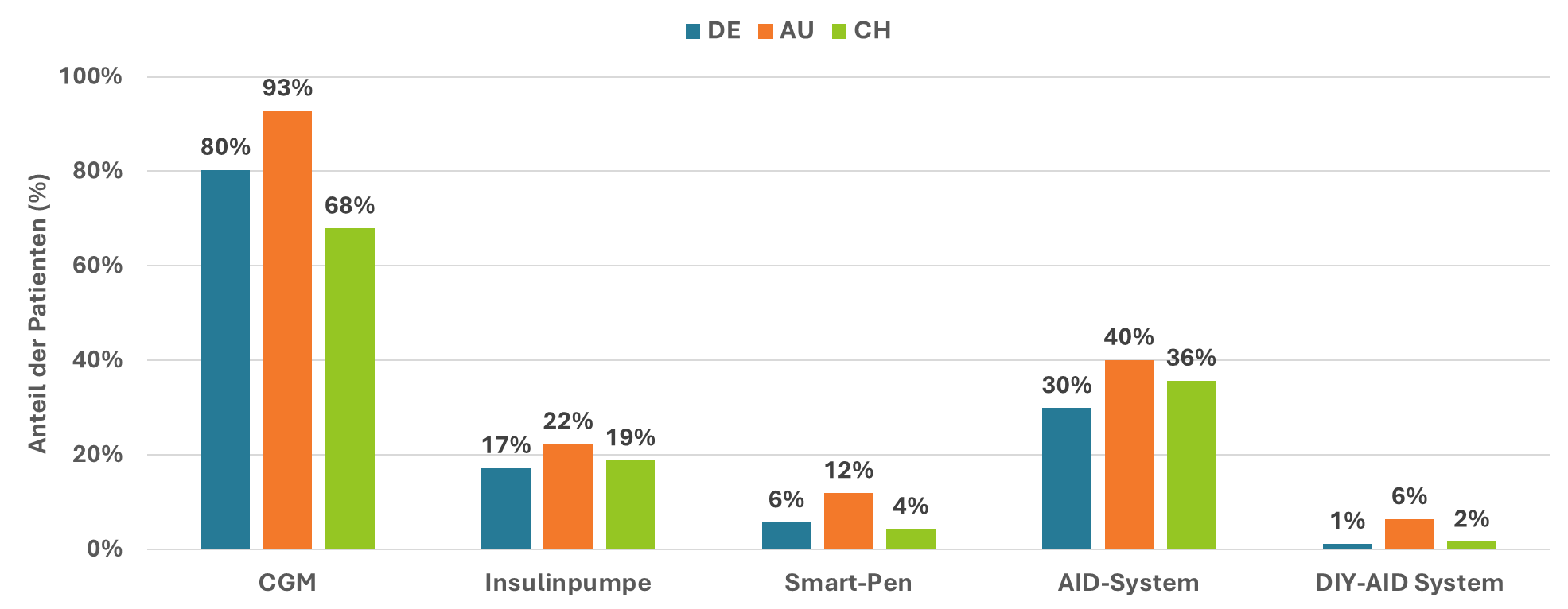 Verlauf: Anteil der Menschen mit Typ-1-Diabetes mit Diabetes-Technologien (DE)
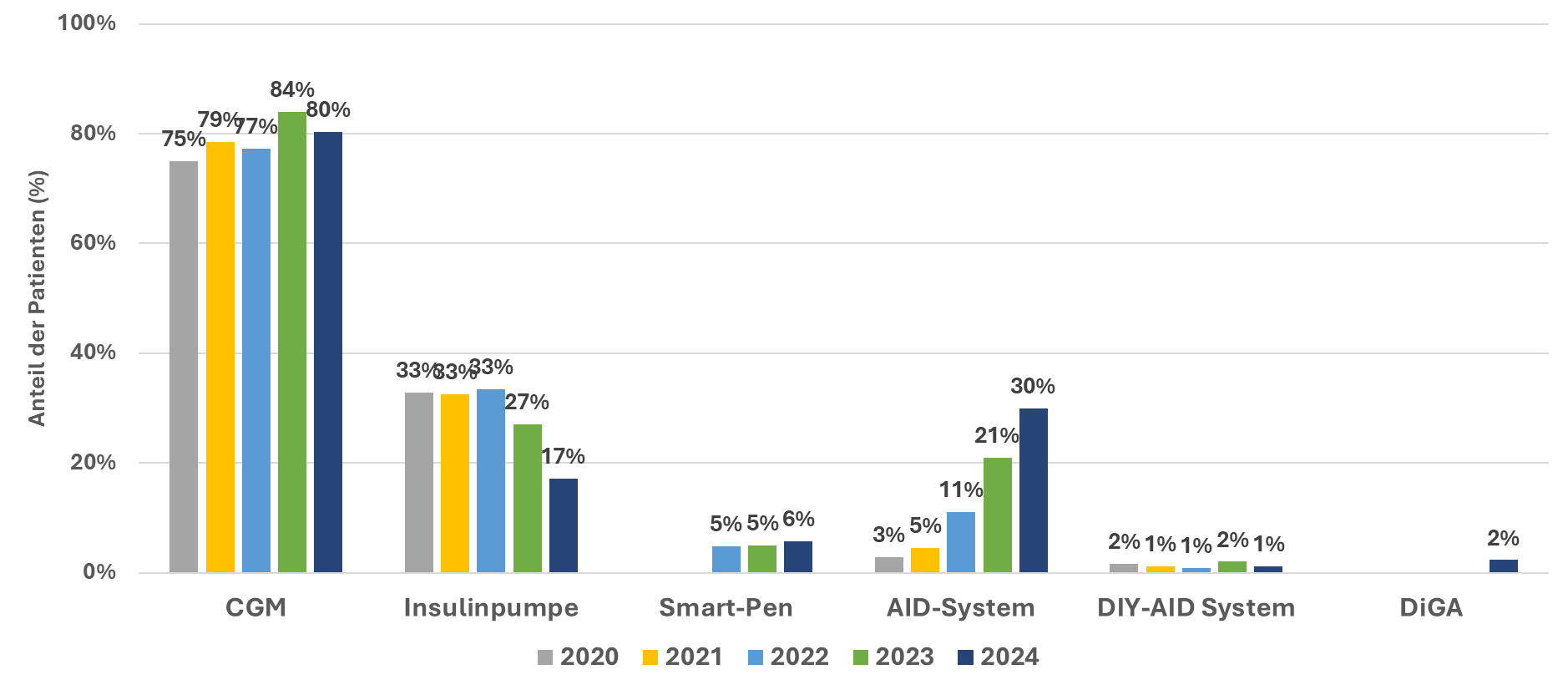 Verlauf: AID-Systeme pro Praxis (DE)
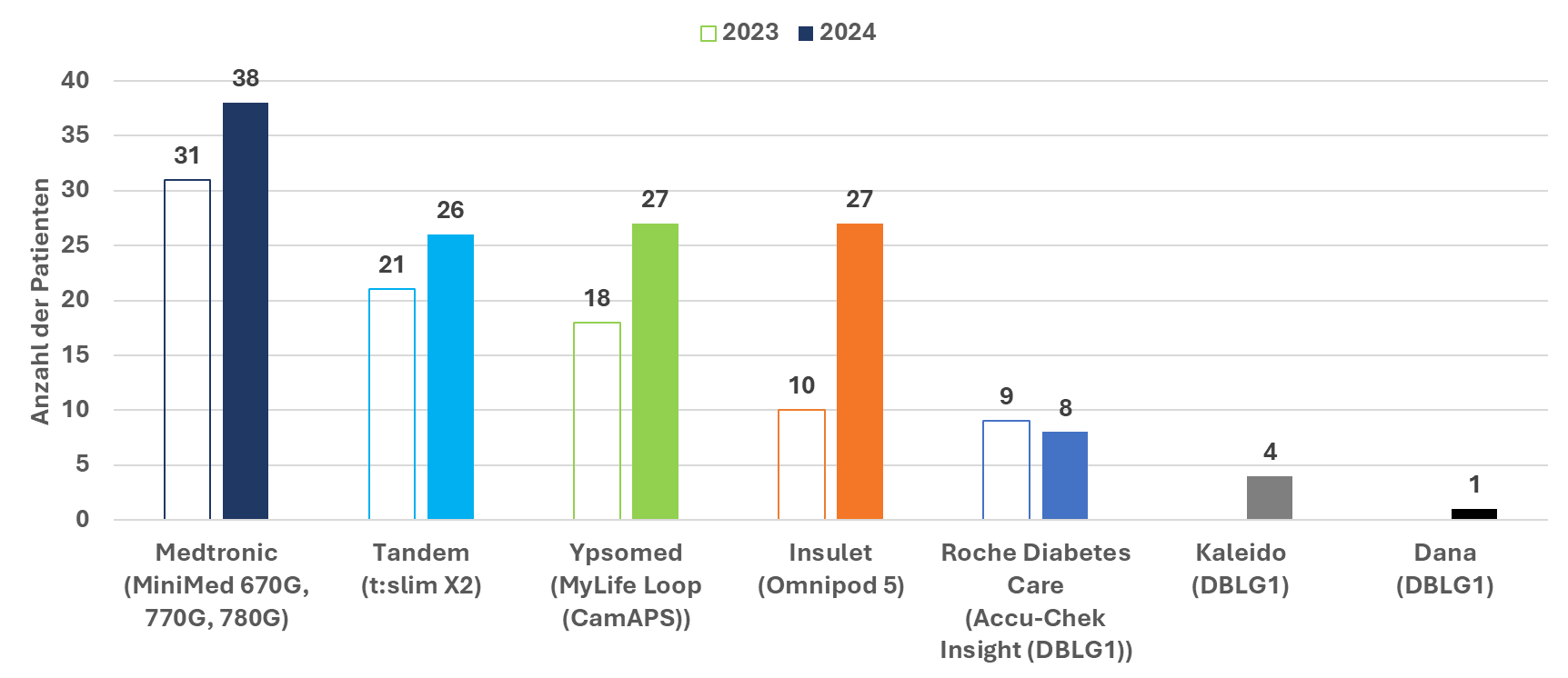 Verlauf: AID-Systeme pro Praxis (CH)
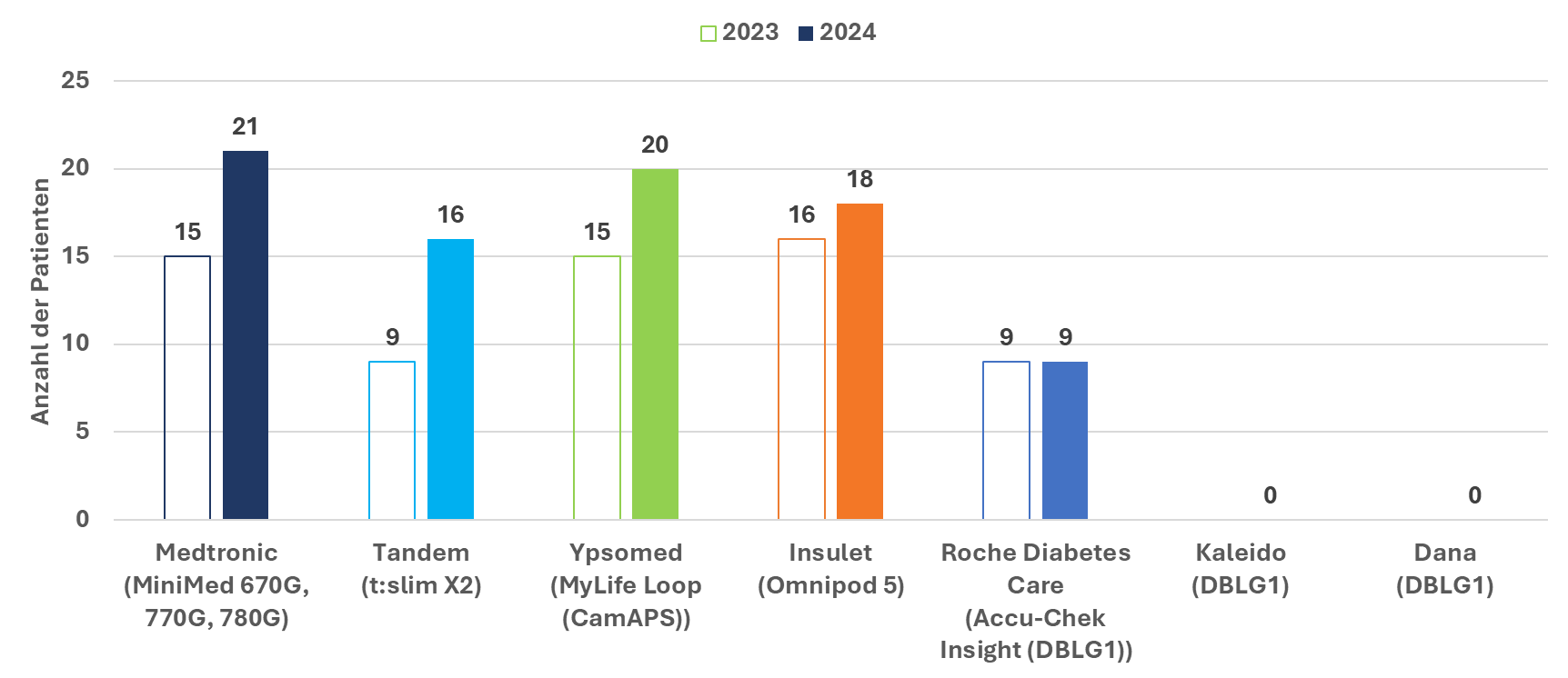 Verlauf: AID-Systeme pro Praxis (AU)
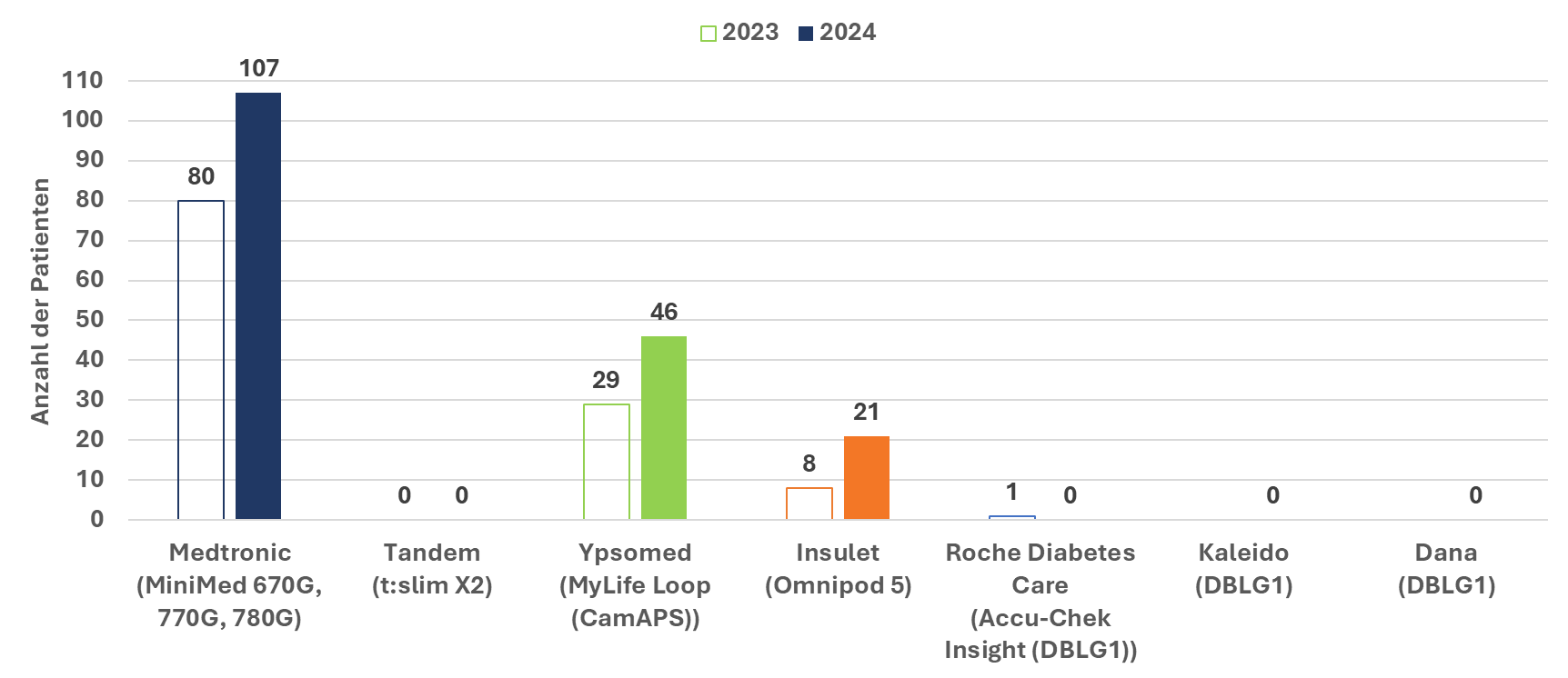 Anteile der AID-Systeme (DE)
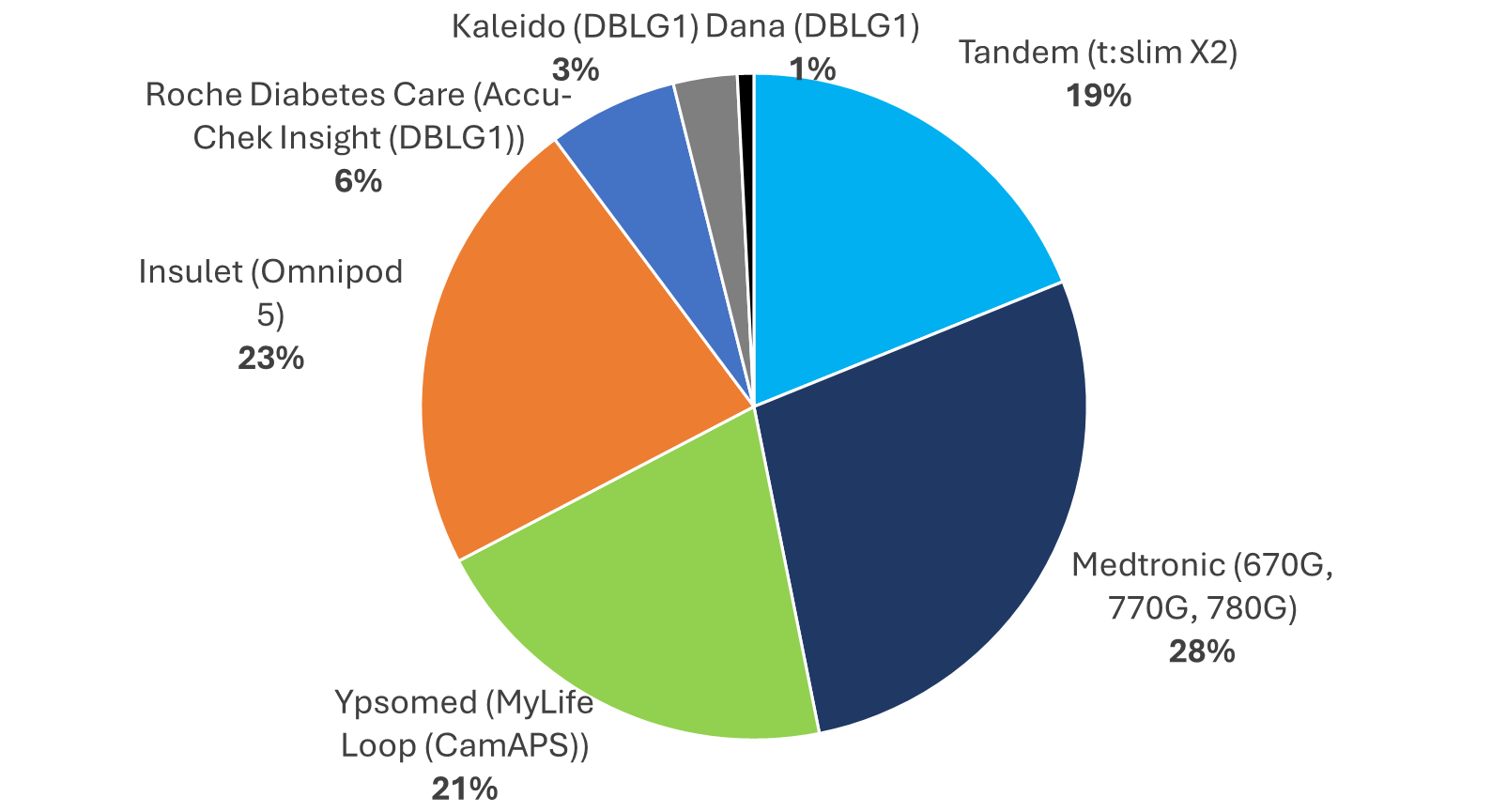 Anteile der AID-Systeme (CH)
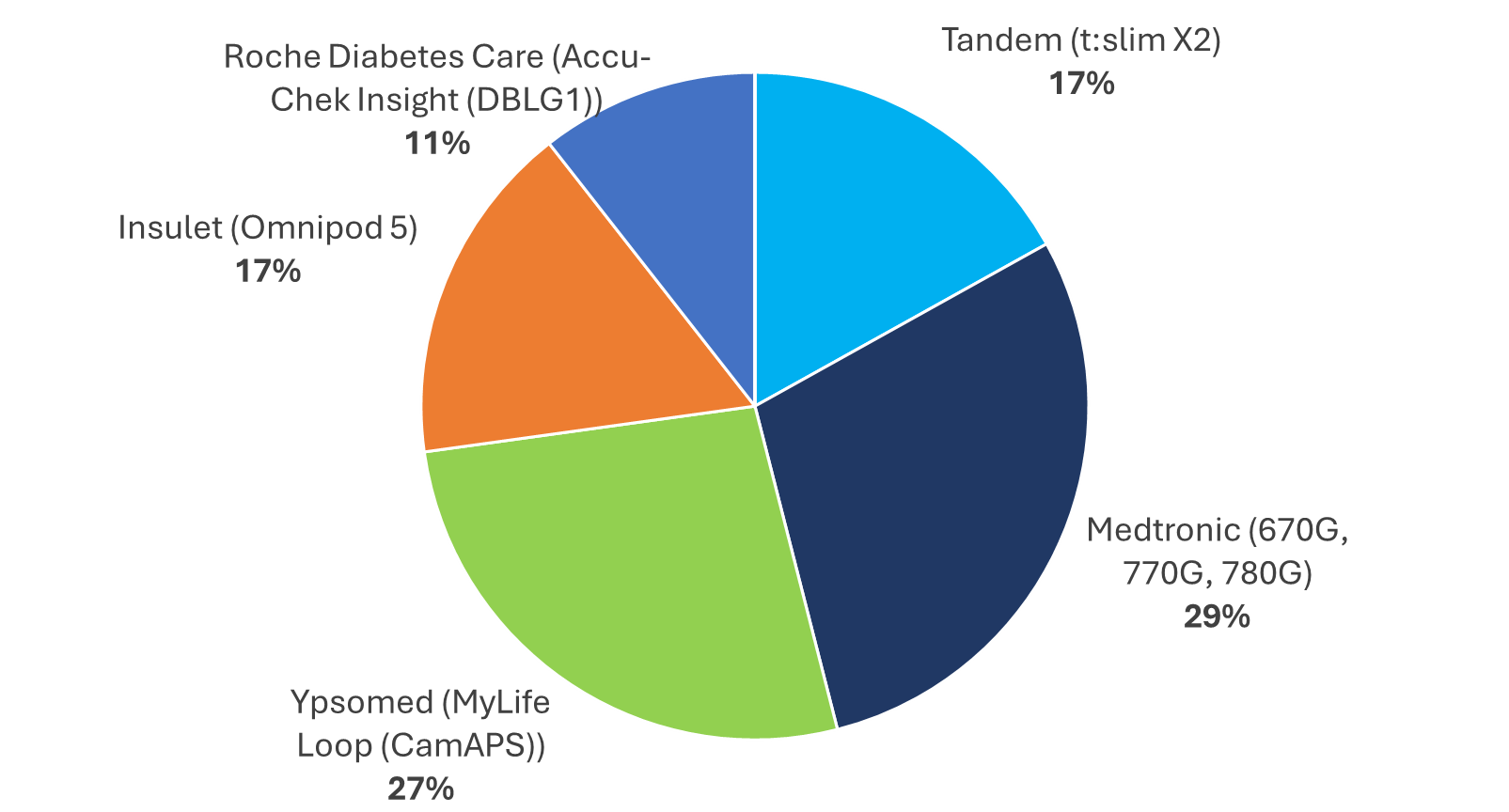 Anteile der AID-Systeme (AU)
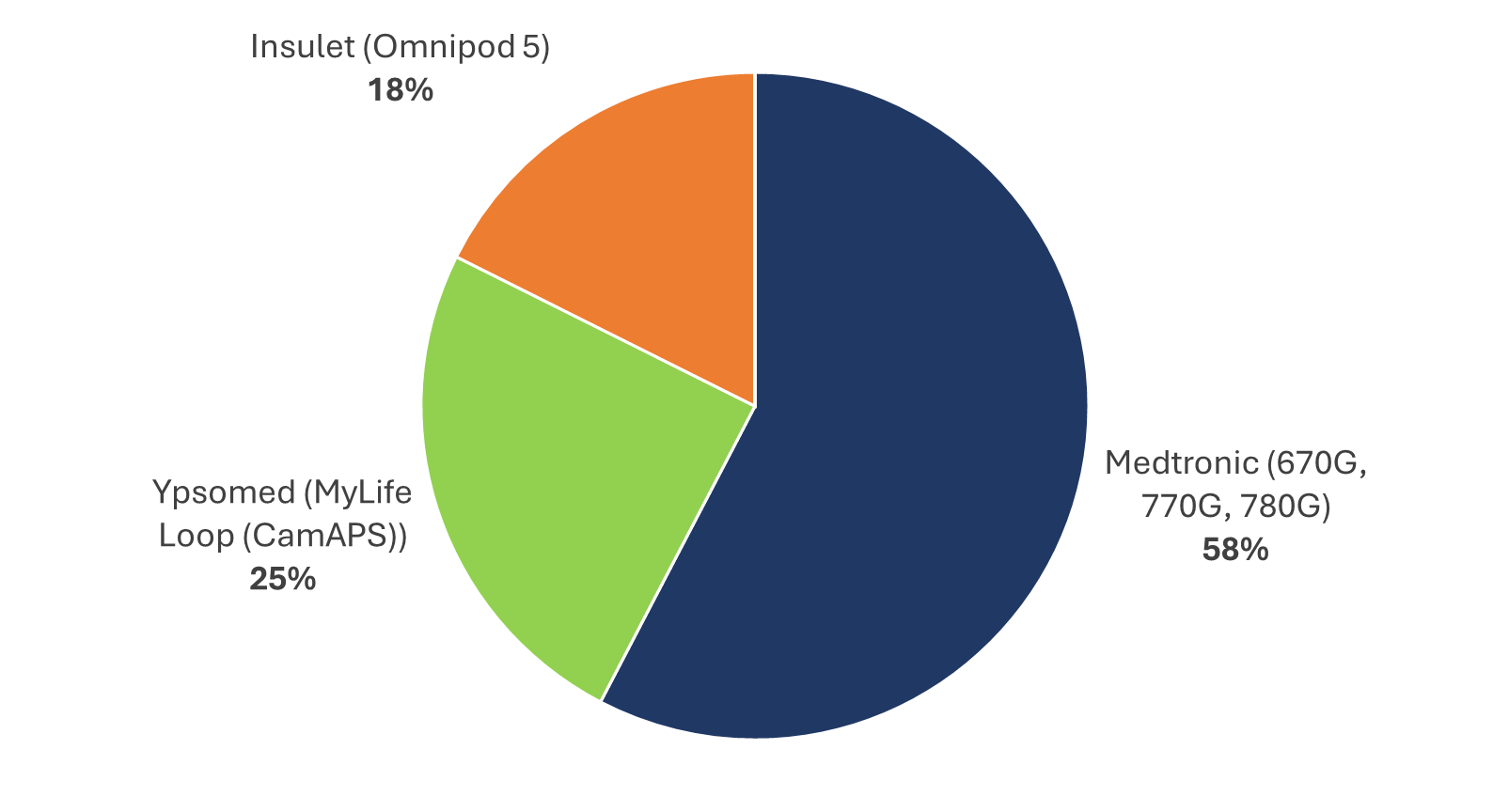 Ländervergleich: Anteil der Menschen mit Typ-2-Diabetes mit Diabetes-Technologien
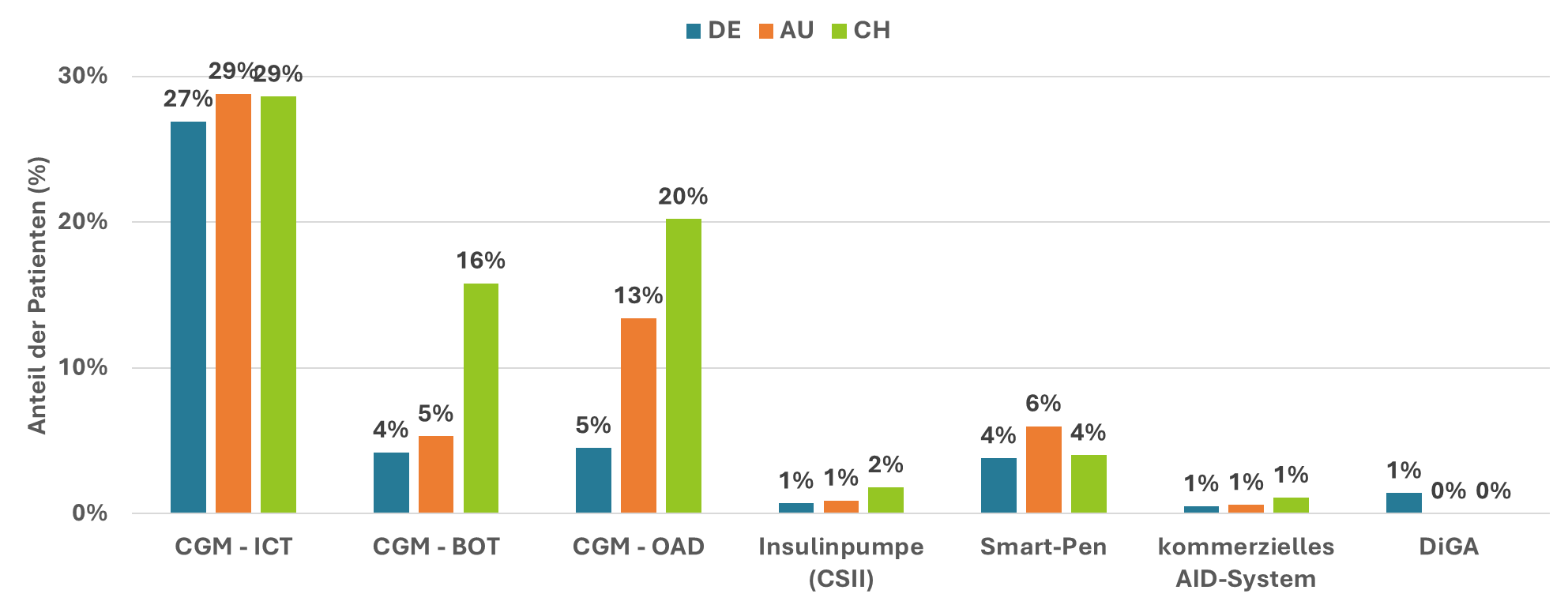 Indikation = „Inzidenz“
Ländervergleich: Indikation für AID-Systeme
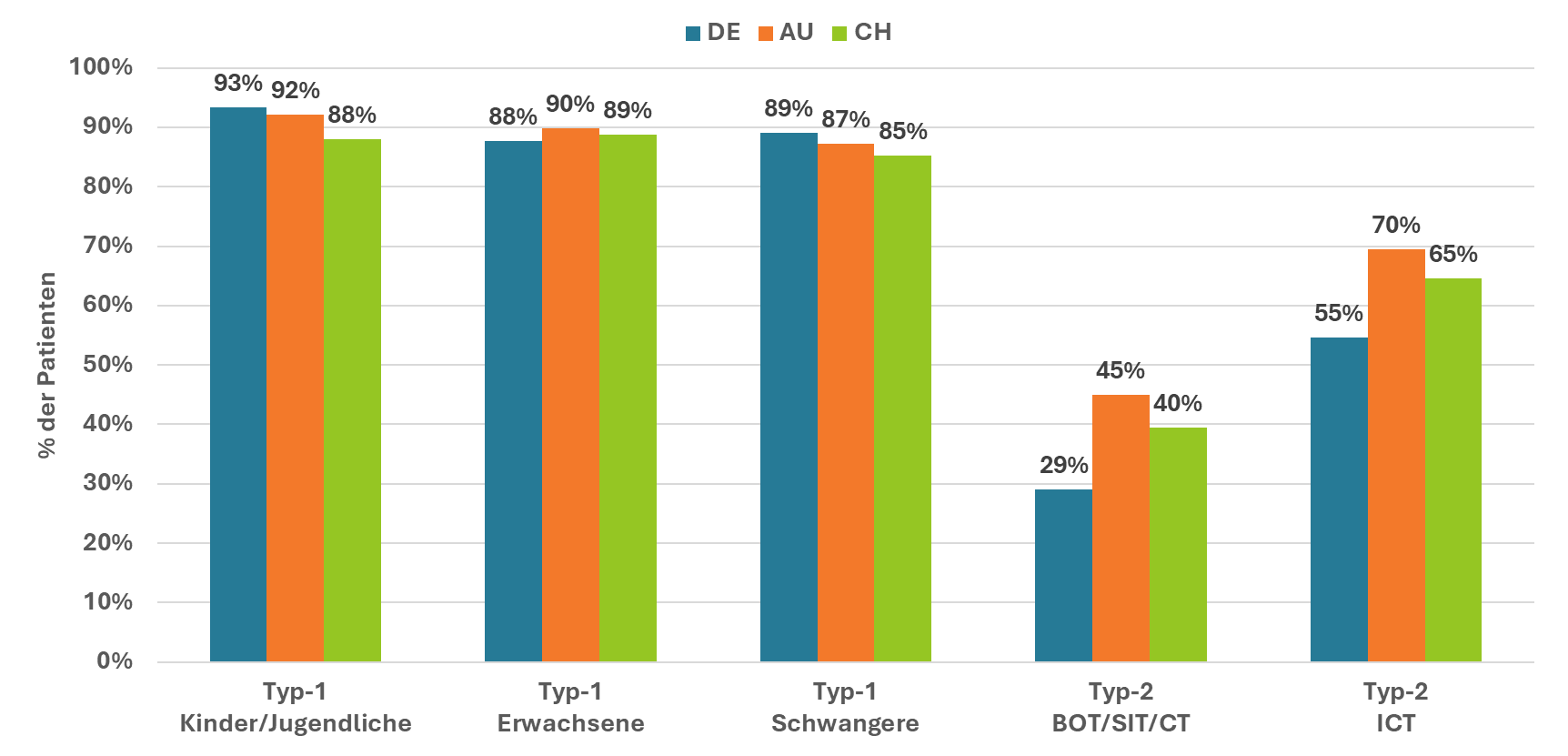 Ländervergleich: Indikation für Insulinpumpe(ohne AID)
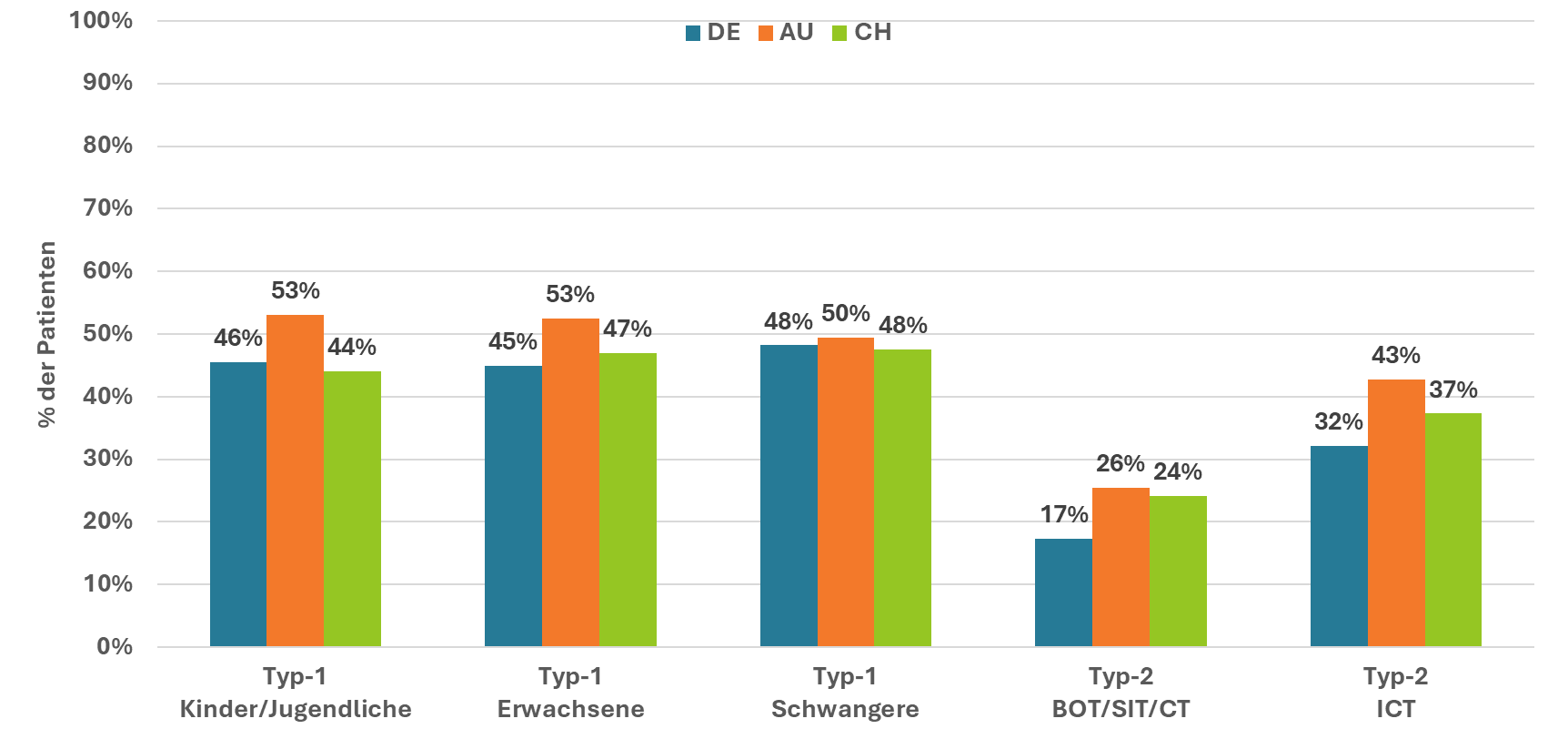 Ländervergleich: Indikation für CGM
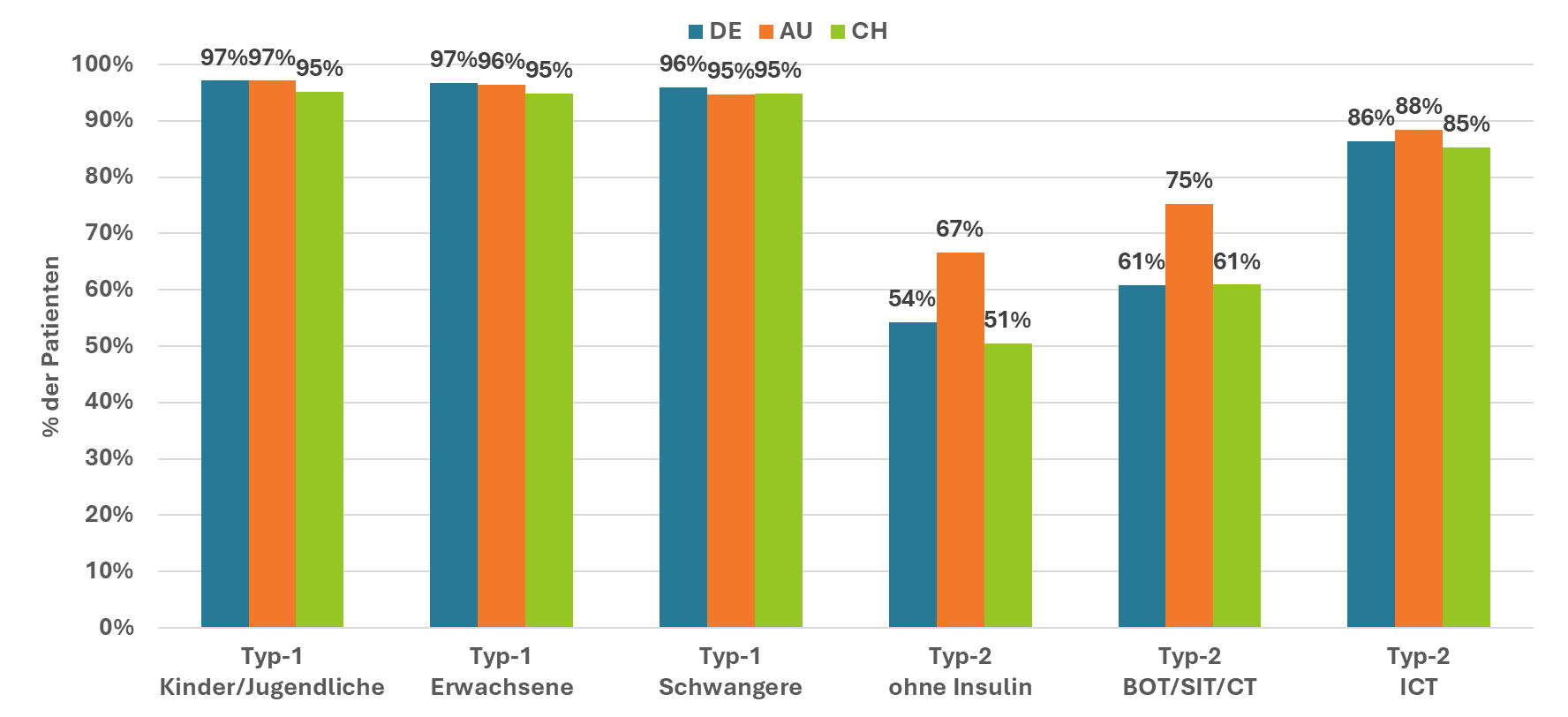 Ländervergleich: Indikation für Smart-Pens
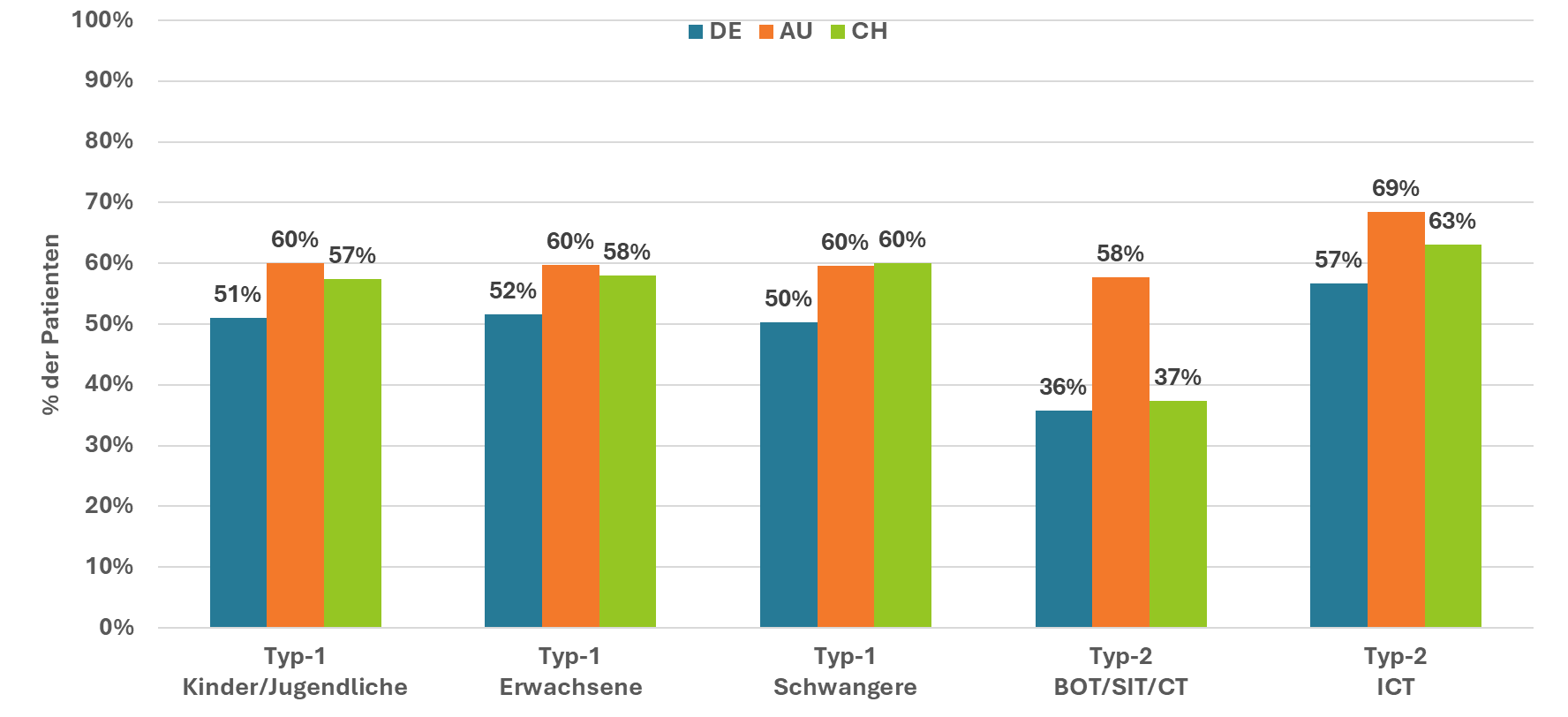 Verlauf: Indikation für Smart-Pens (DE)
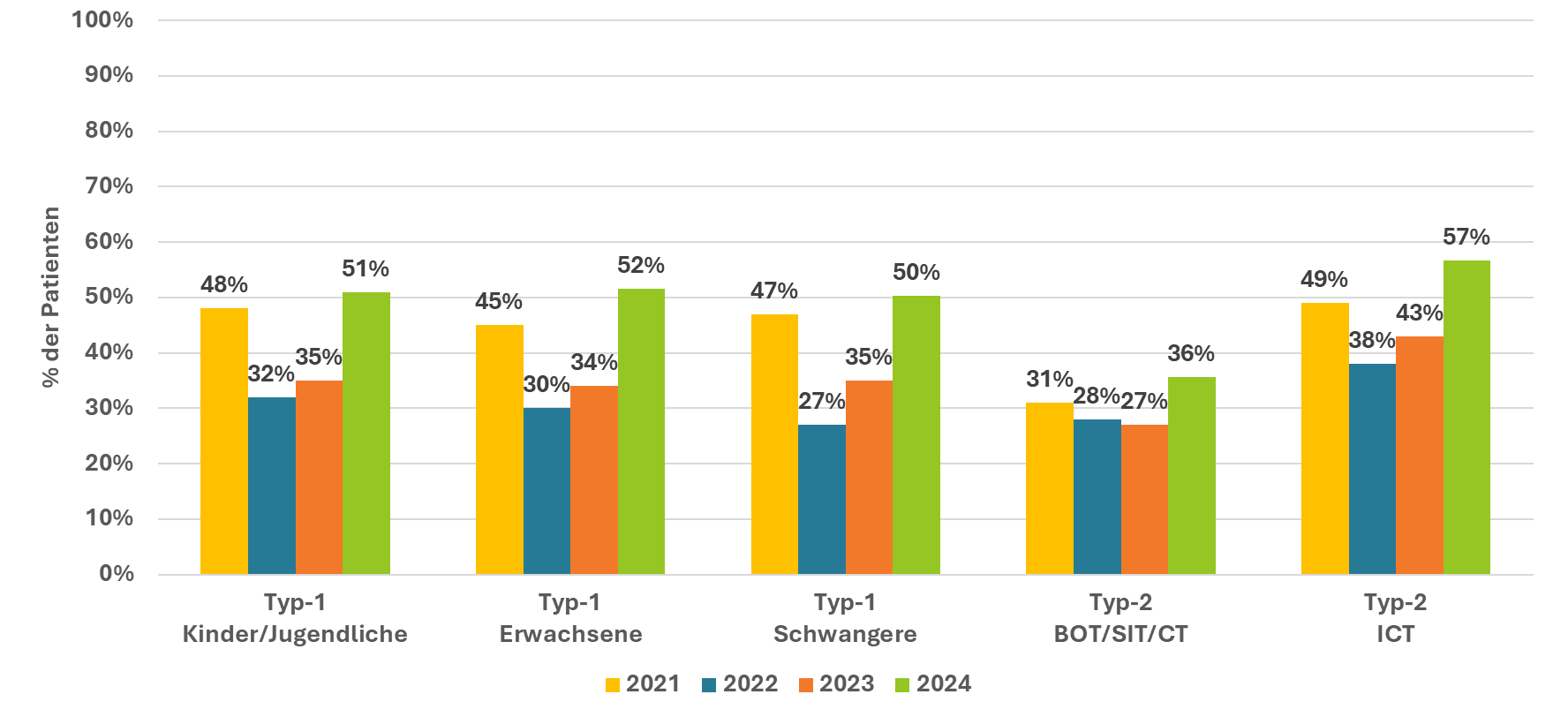 Indikation für Diabetes-Apps
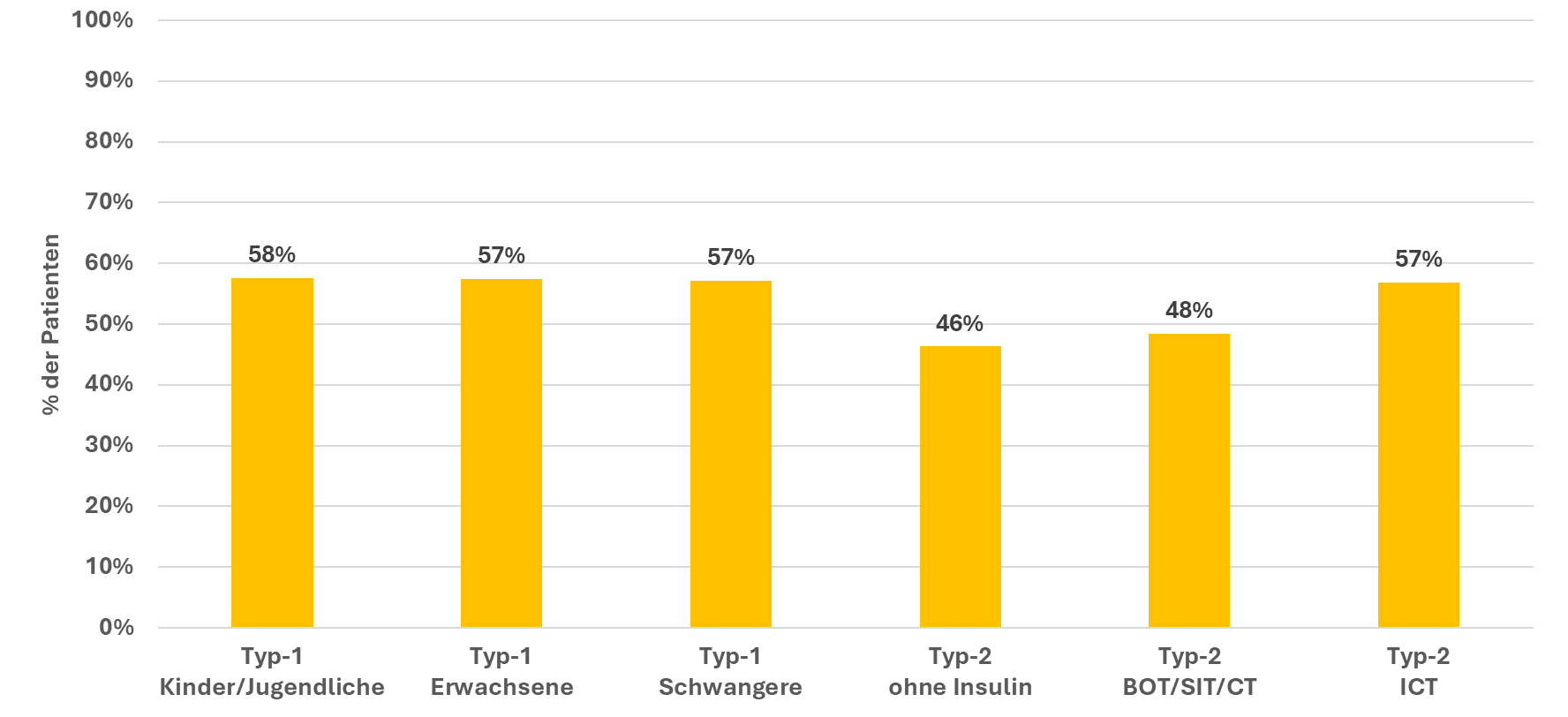 Ländervergleich: Indikation für Diabetes-Apps
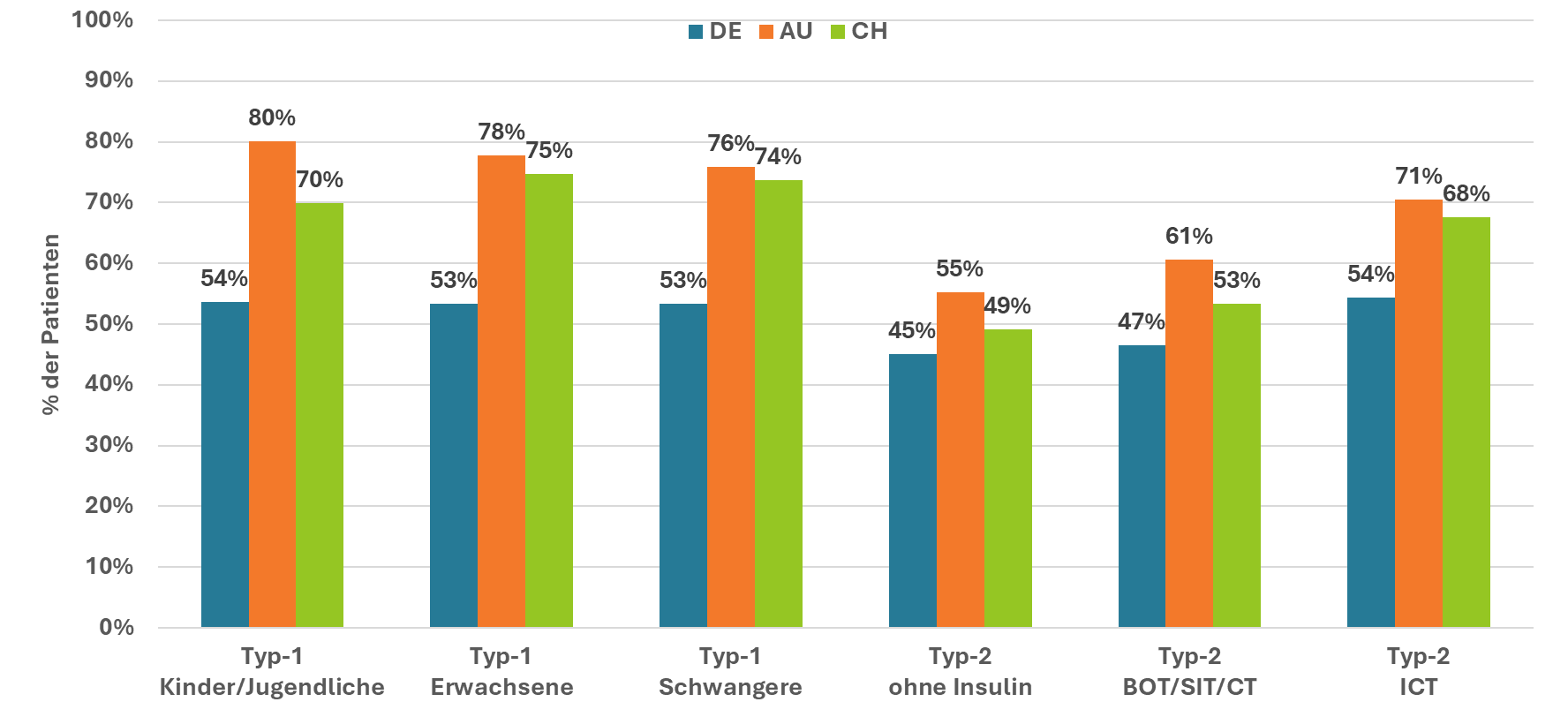 Zusammenfassung
Sehr gute Aufnahme der Technologie bei den befragten ÄrztInnen – Ärzten

Relevanz der AID Systeme weiterhin klar steigend

In Österreich nur 2 AID Systeme verfügbar

Zunehemende Bedeutung von CGM bei Diabetes mellitus Typ 2

Bedeutende Unterschiede zwischen den Ländern bei der Verordnung von CGM bei BOT

Hoher Bedarf an hochqualitativen Diabetes Apps